Круглый стол «Конкурсная деятельность как форма развития профессиональных компетенций будущих специалистов в рамках подготовки обучающихся к демонстрационному экзамену и чемпионату» «Молодые профессионалы (WorldSkillsRussia)»Технология подготовки студентов
Подготовила преподаватель ОГАПОУ БТОП  Клус Л. Г.
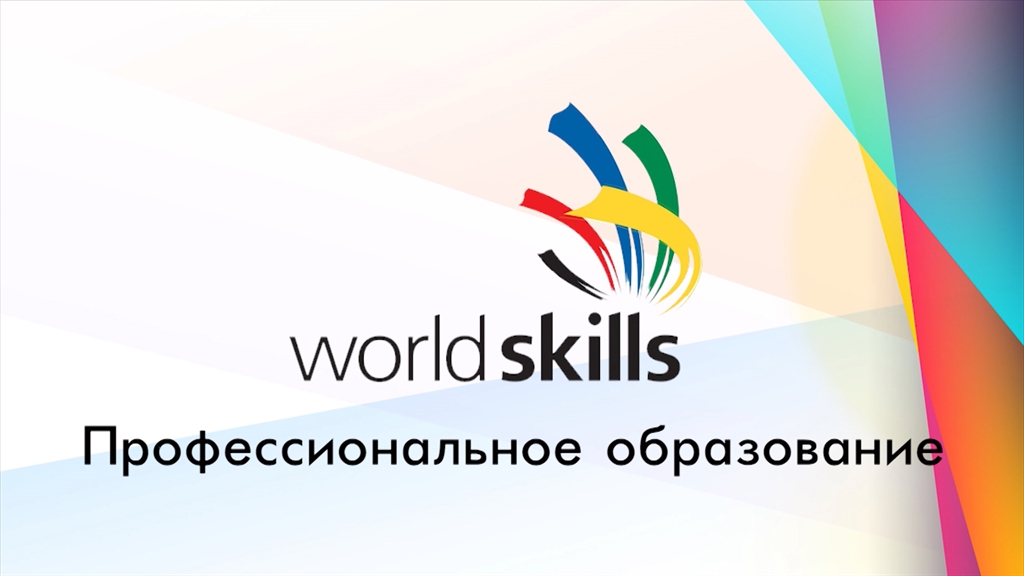 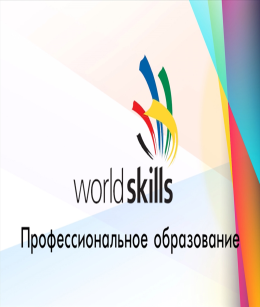 «Миссия WorldSkills заключается в развитии  профессиональных  компетенций, повышении престижа высококвалифицированных кадров, демонстрация важности компетенций для экономического роста и личного успеха».
 Миссия учебного заведения - заключается в подготовке компетентных специалистов, способных к успешной личной и профессиональной социализации, т.е,  быть востребованными на рынке труда.
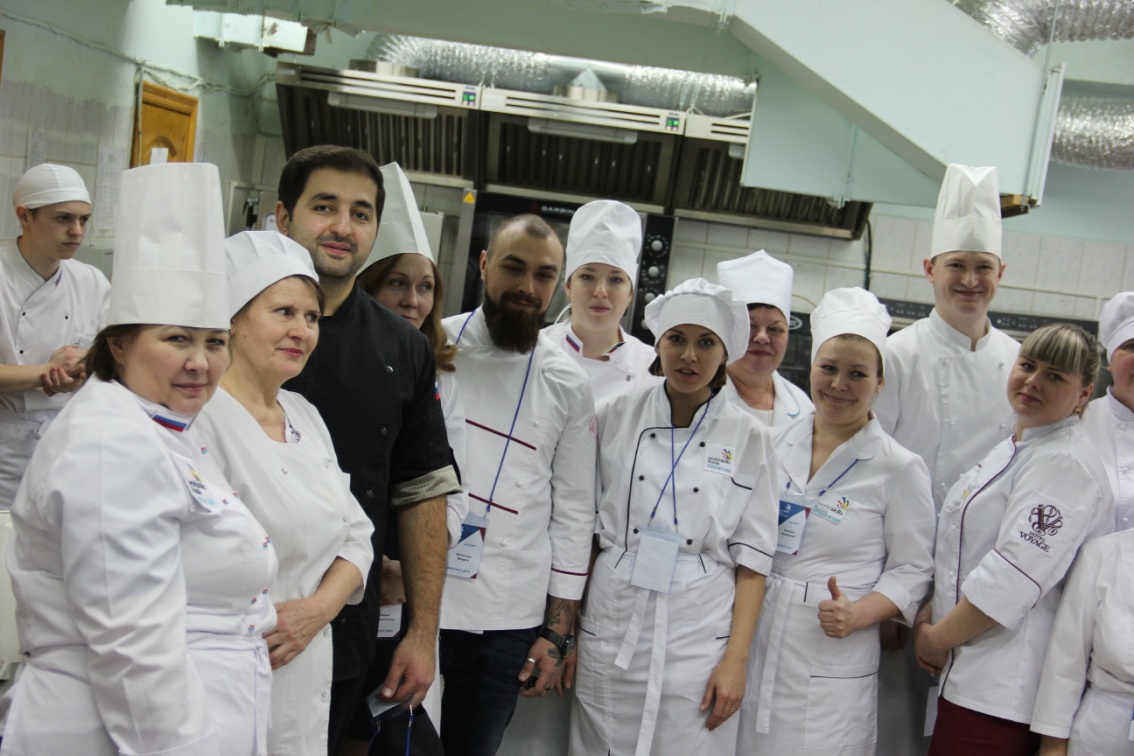 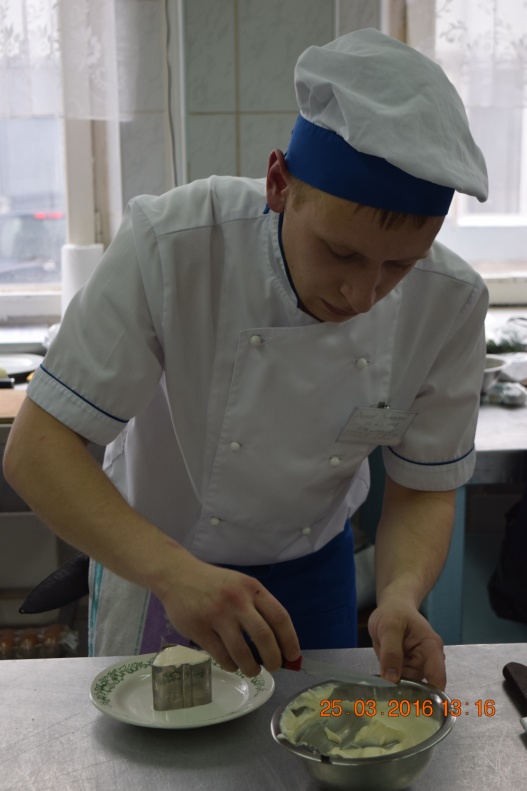 Конечно, любой конкурс и экзамен, является испытанием для его участников.     При проведении мероприятий по системе WorldSkills правила для всех едины, публичны, без заинтересованных лиц и оцениваются независимыми экспертами по выбранным критериям.  Все понимают, что оценивается не только участник, но и профессиональная образовательная организация. Целая программа тренировок, которая включает в себя: теоретическую и психологическую подготовку, совершенствование знаний английского языка и конечно,  практическую подготовку.
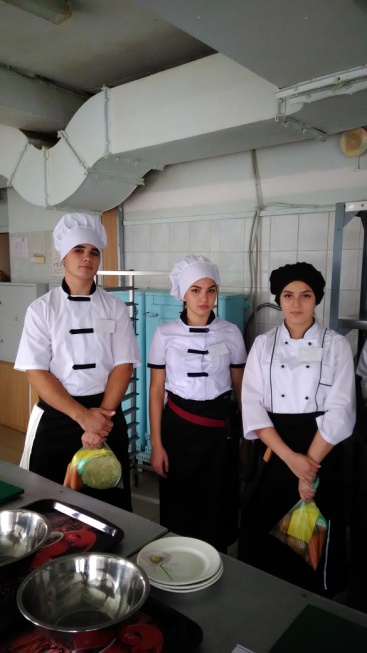 Проведение практических уроков с обучающимися ОГАПОУ   БТОП
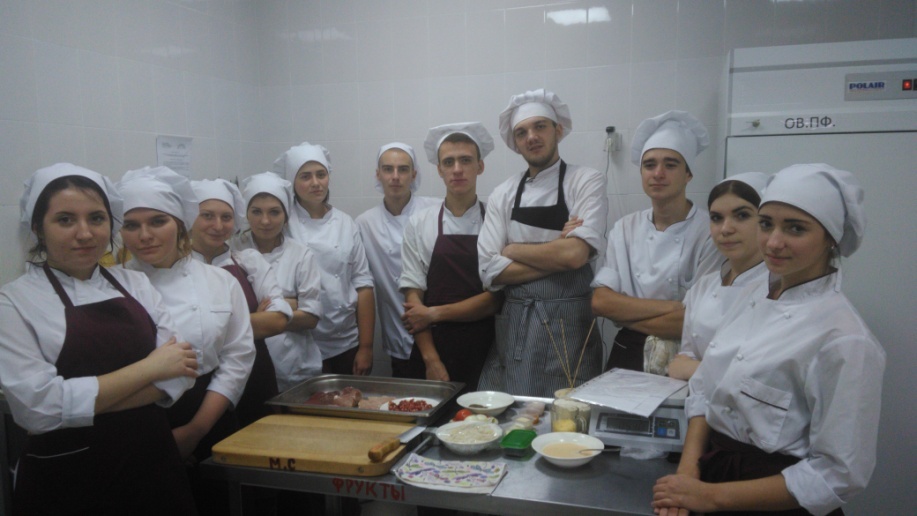 В процессе  практических занятий оттачивается профессиональный почерк работы  каждого обучающегося.  Чтобы такой урок был проведен качественно, необходимо на каждом учебном занятии порционно вводить элементы технологии WorldSkills и отрабатывать требования к результатам профессиональной деятельности обучающихся (ПРИМЕР: цветовые доски, холодильники, органические и неорганические отходы, проба одноразовой ложкой, расположение настольного инвентаря на рабочем месте, пользование при оформлении и отпуске одноразовых резиновых перчаток).
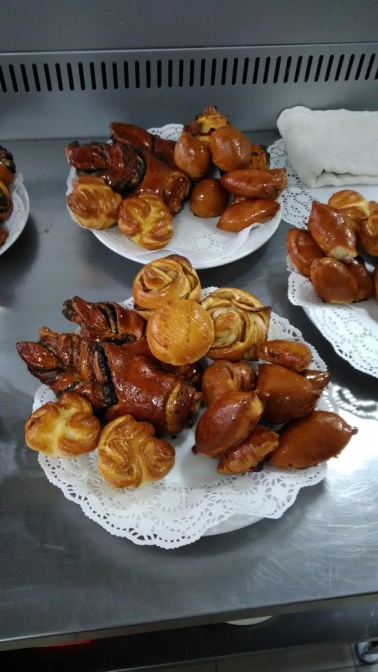 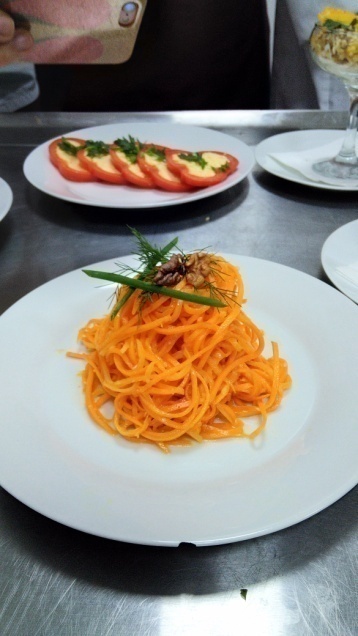 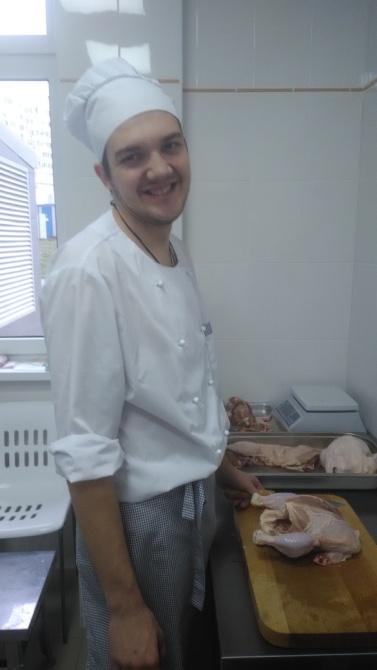 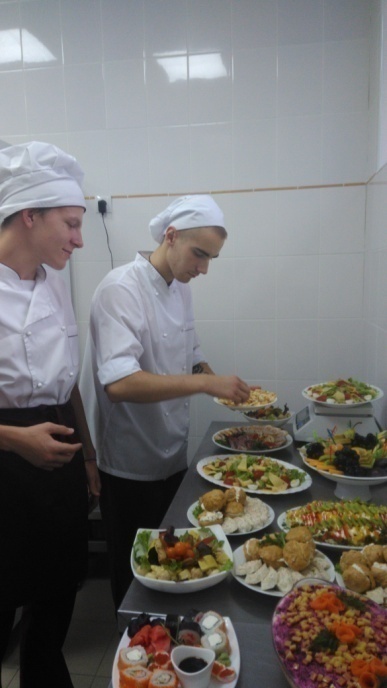 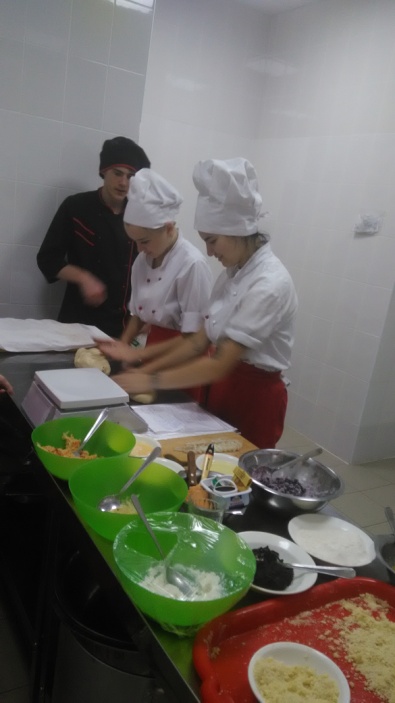 «Технология приготовления блюд итальянской кухни » 1. Пицца2. Паста
Ресторан «Мезонин» 
Урок - конкурс на тему:
Большое значение для повышения профессиональной мотивации обучающихся имеют мастер-классы, проводимые нашими выпускниками, экскурсии на современные предприятия города, базы практики.
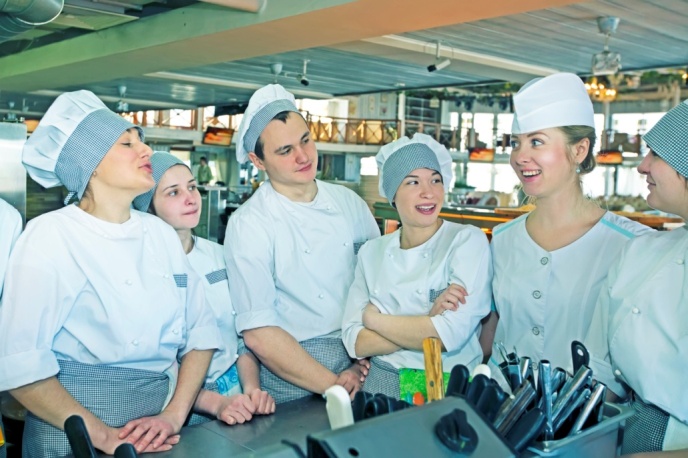 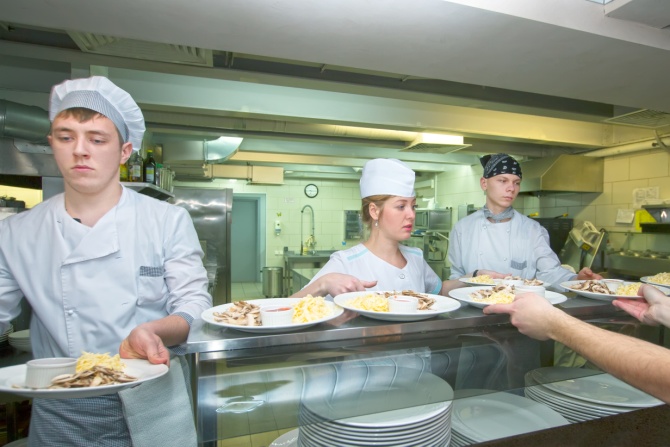 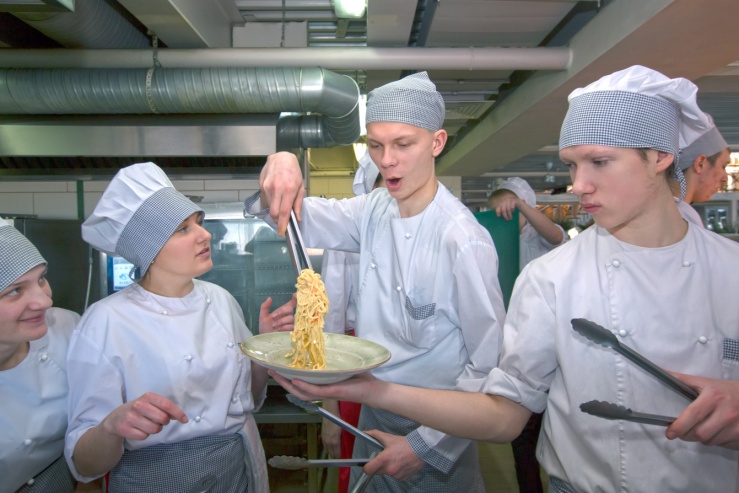 Конкурс - эффективная форма демонстрации обучающимися результата освоения профессиональных компетенций.  Сохраняется принцип состязательности - проверять себя в реальном мире –  с одной стороны, это возможность заявить о  себе как о профессионале, своеобразная профессиональная самореализация,  а с другой стороны -  хороший стимул для самоанализа обучающихся и оценки своей деятельности: осознание - зачем я учусь? Для чего я учусь? И наконец, проверка себя.
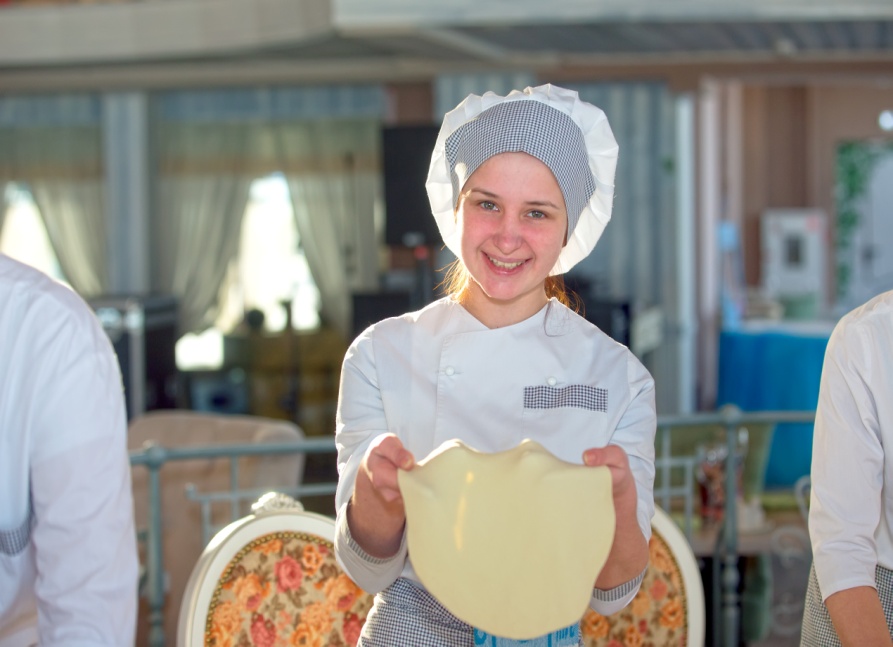 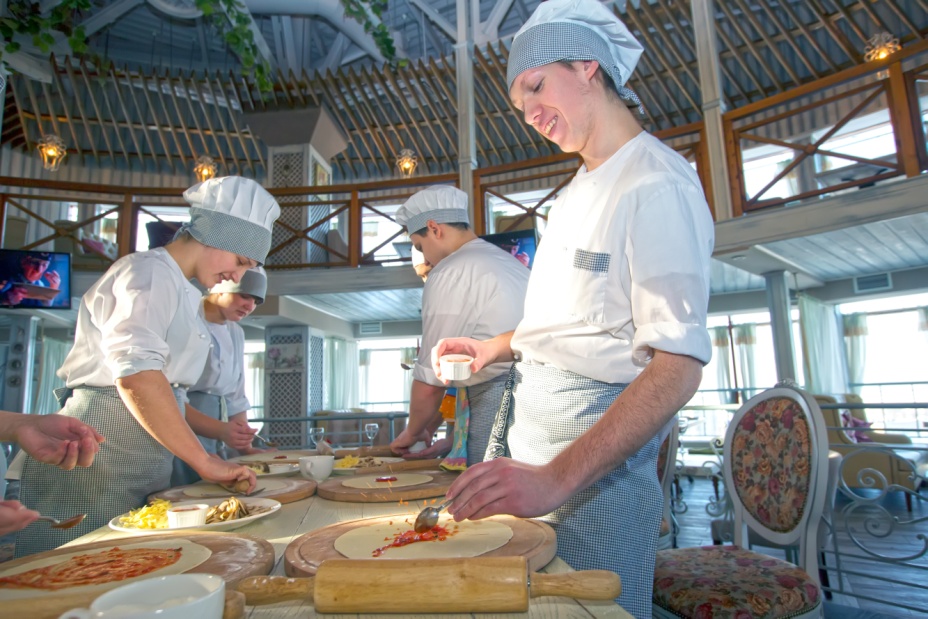 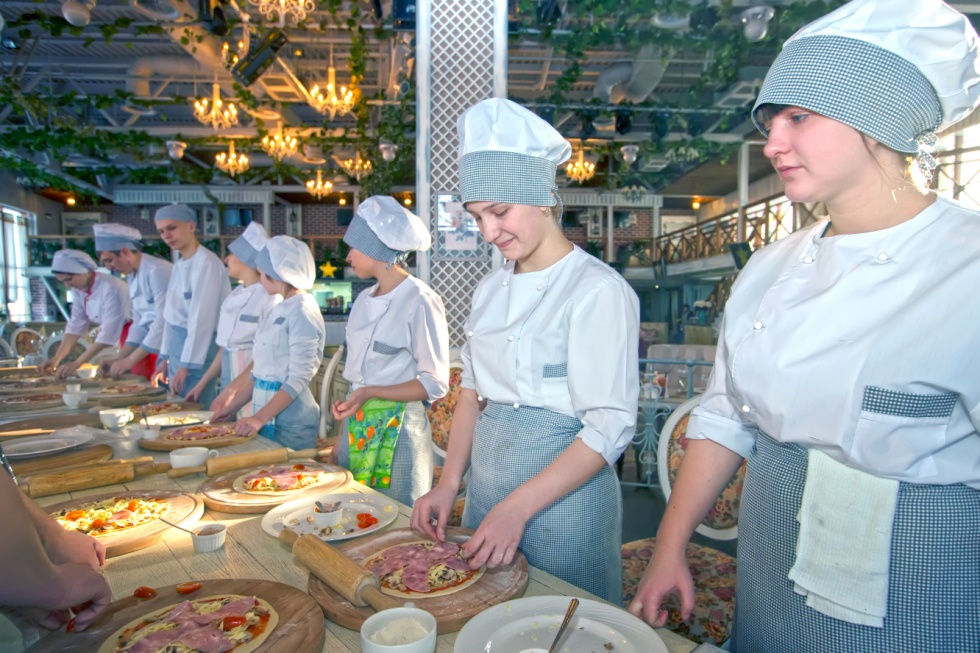 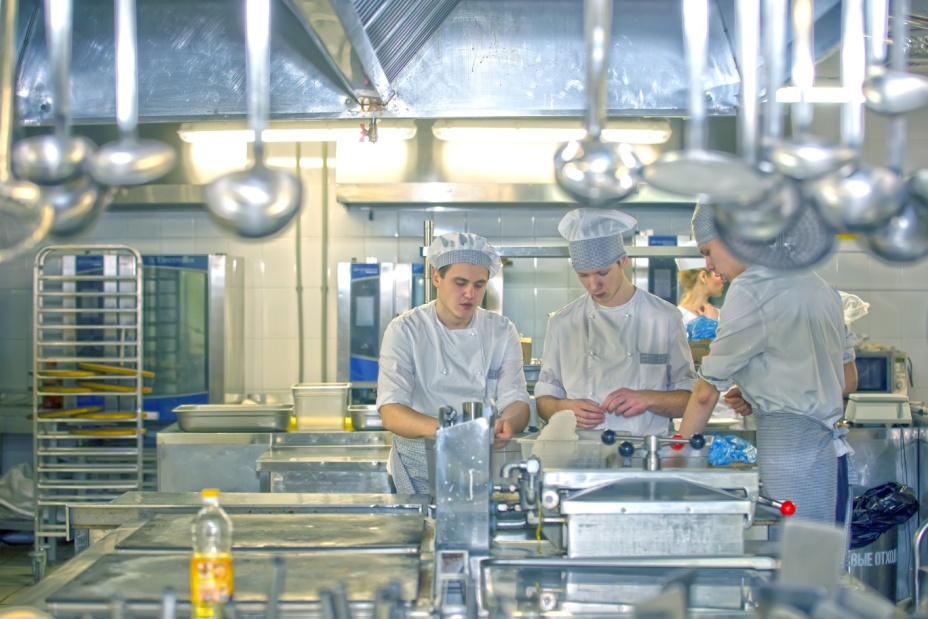 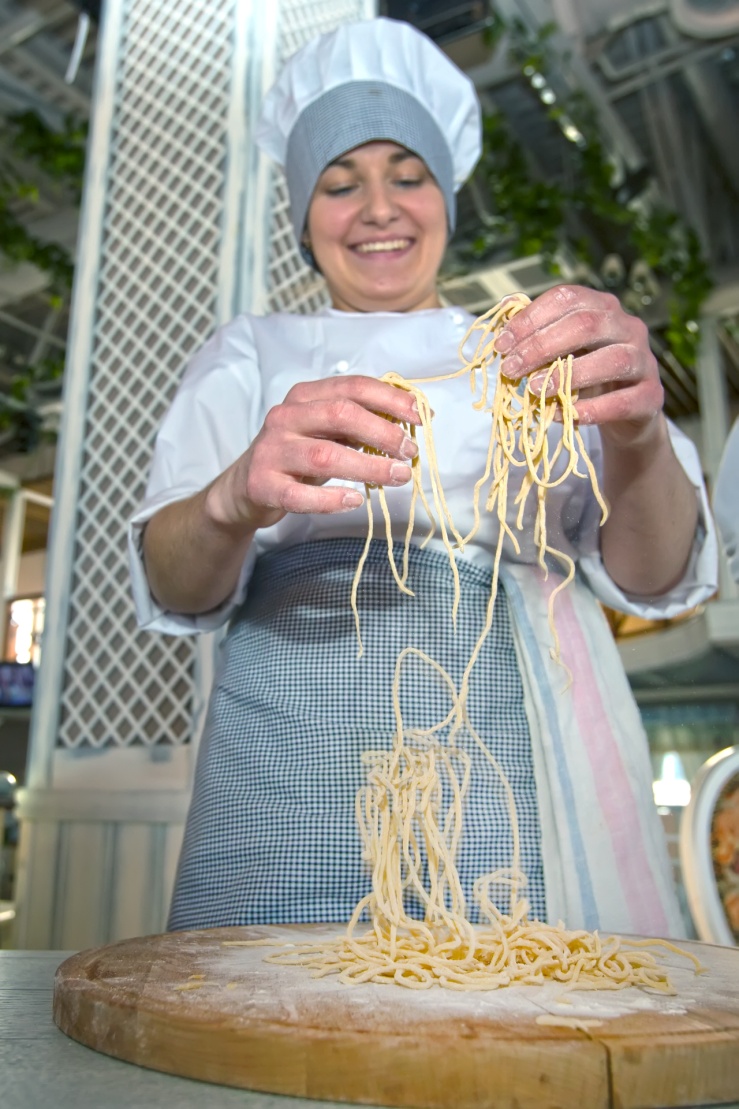 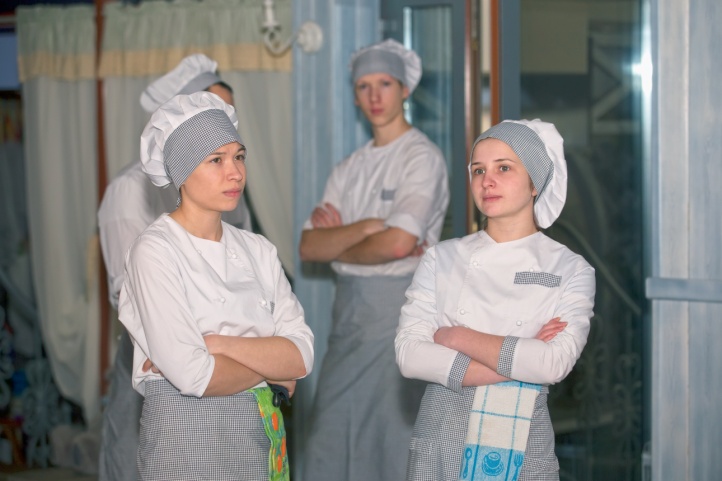 Мастер-класс по приготовлению горячего рыбного блюда
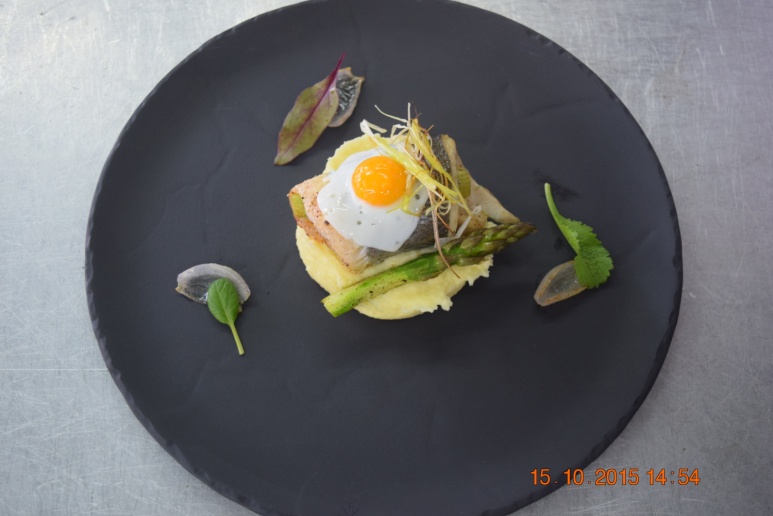 Самойлов Виктор
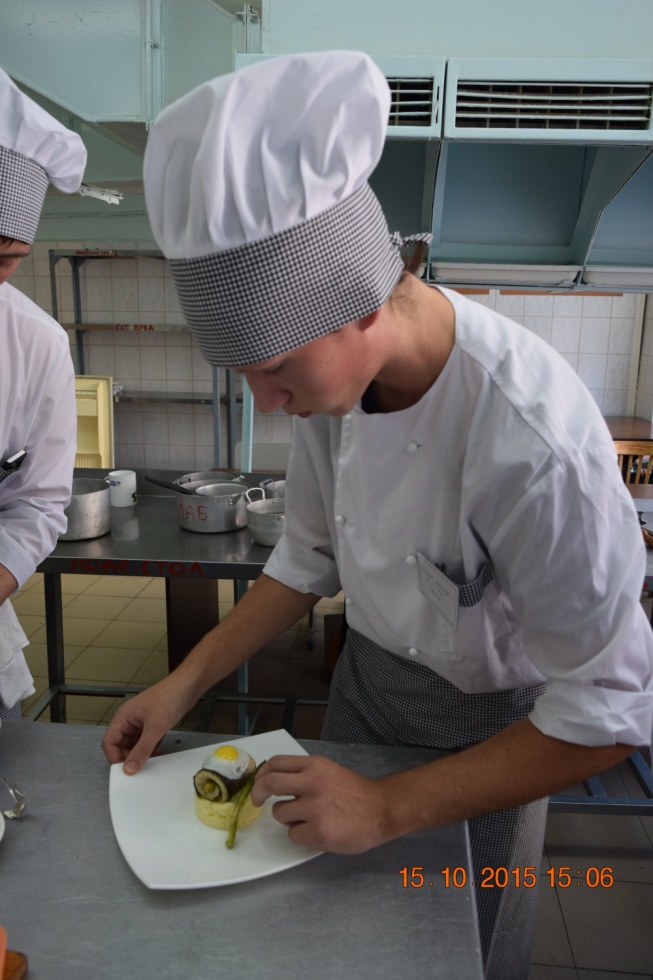 Мастер класс по лепке варениковблаготворительная акция «Белый цветок»
Главным, при проведении мероприятий, конечно является приобщение как можно большего числа детей к познавательной деятельности, к получению профессиональных навыков, любви к нашей профессии.
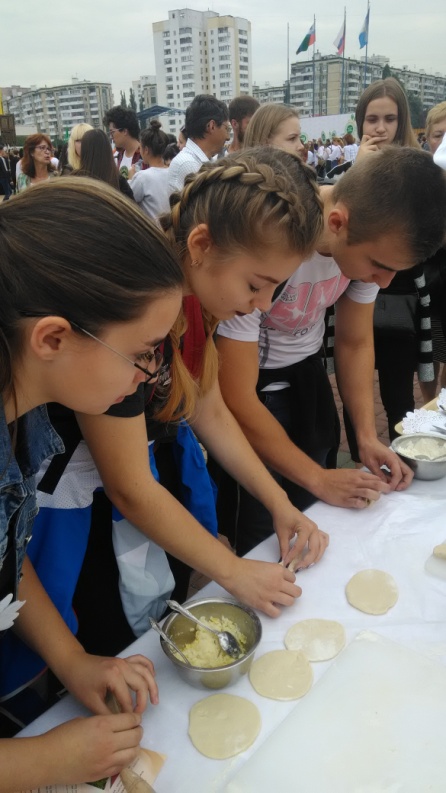 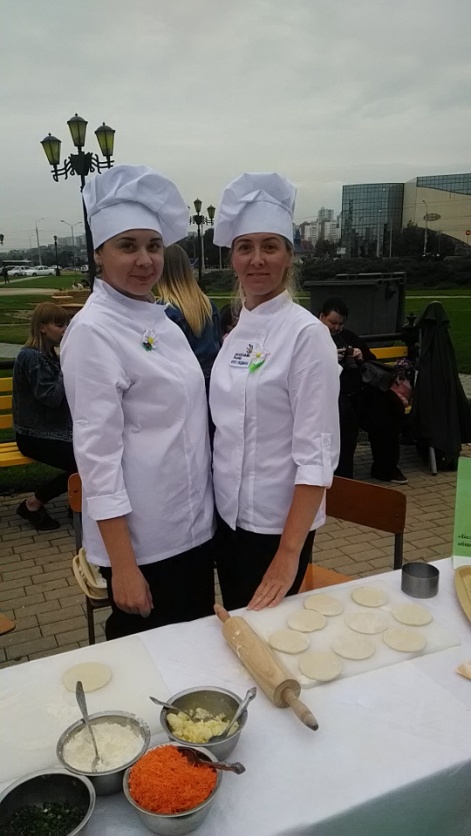 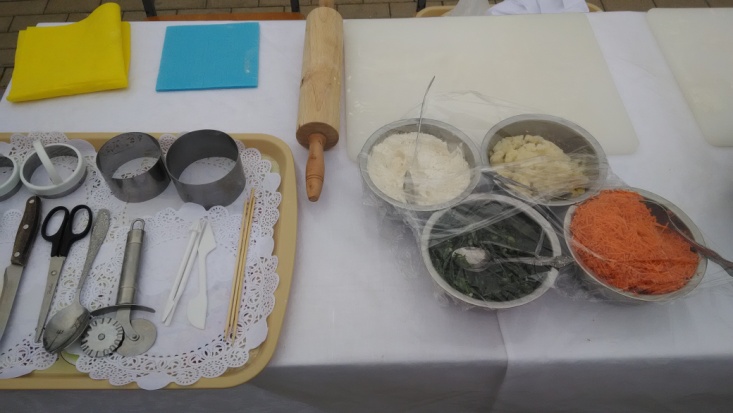 ГРИЛЬ-ФЕСТ
За годы работы мы поняли, что важным фактором, определяющим результативность участия наших обучающихся и выпускников, является  система их подготовки. Она повышает эффективность, позволяет более уверенно чувствовать и вести себя во время соревнования и сдачи экзаменов, развивает умение мобилизовать себя в решающий момент.
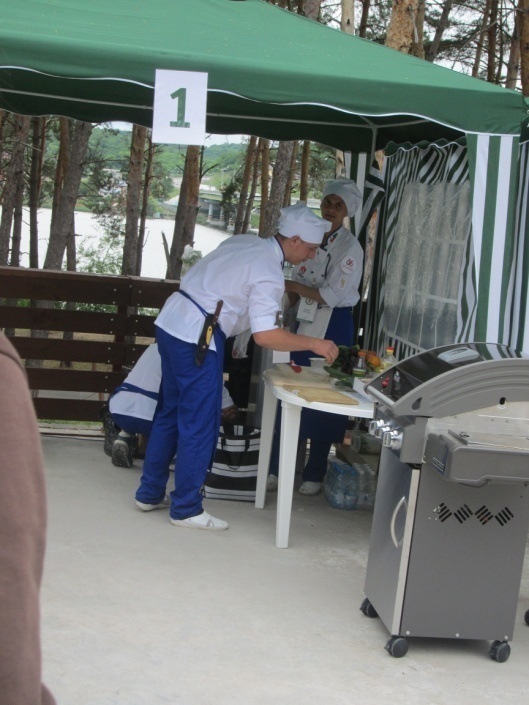 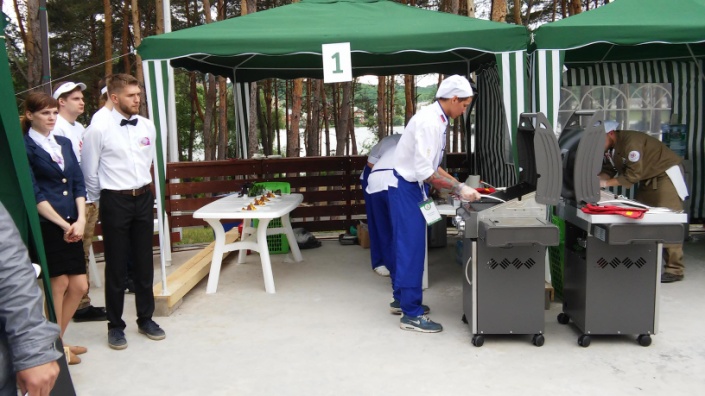 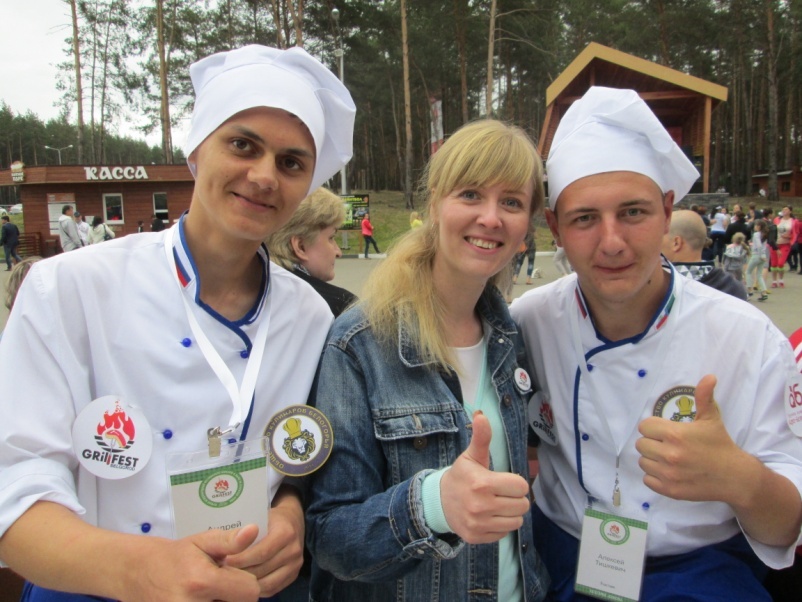 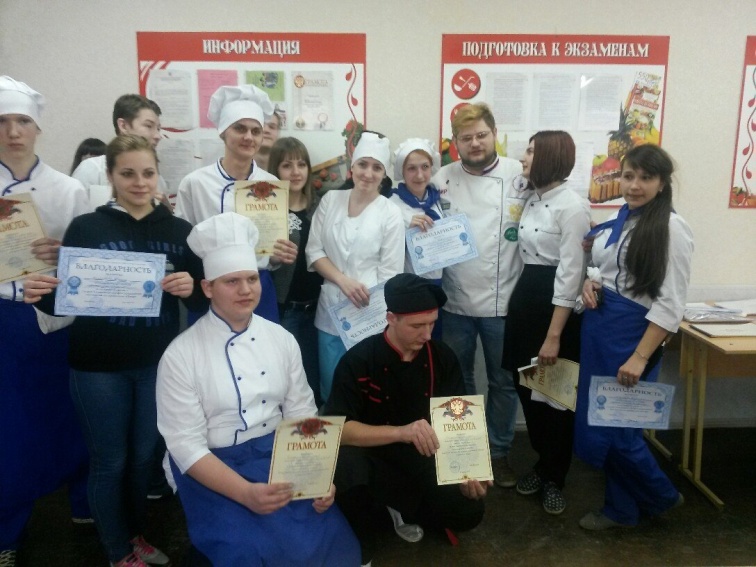 Проведение внутренних конкурсов ОГАПОУ
Еще одной ступенью подготовки участников - это непосредственная практическая отработка  конкурсных и экзаменационных блюд в соответствии с инфраструктурным листом. Происходит шлифовка профессиональных навыков в соответствии с требованиями, которые предъявляются участникам  Чемпионата, психологическая адаптация, мониторинг состояния соответствия выполняемых действий требованиям стандартов WorldSkills. Все эти  подготовительные мероприятия являются стартовой площадкой в организационно-психологическом и профессиональном плане   для  успешного участия в чемпионатах «Молодые профессионалы»  и сдачи Демонстрационного экзамена по системе  WorldSkillsRussia.
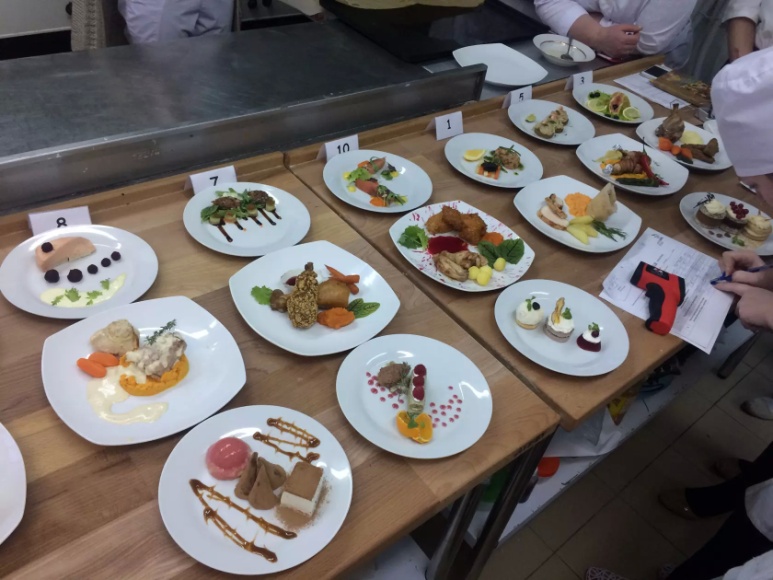 Областной конкурс 2016 год
Преподаватели начинают предварительную подготовку и отбор участников. Проводятся предметные олимпиады, внутренние профессиональные конкурсы, семинары, деловые игры, тестирование, позволяющие выявить профессиональные знания и навыки обучающихся.
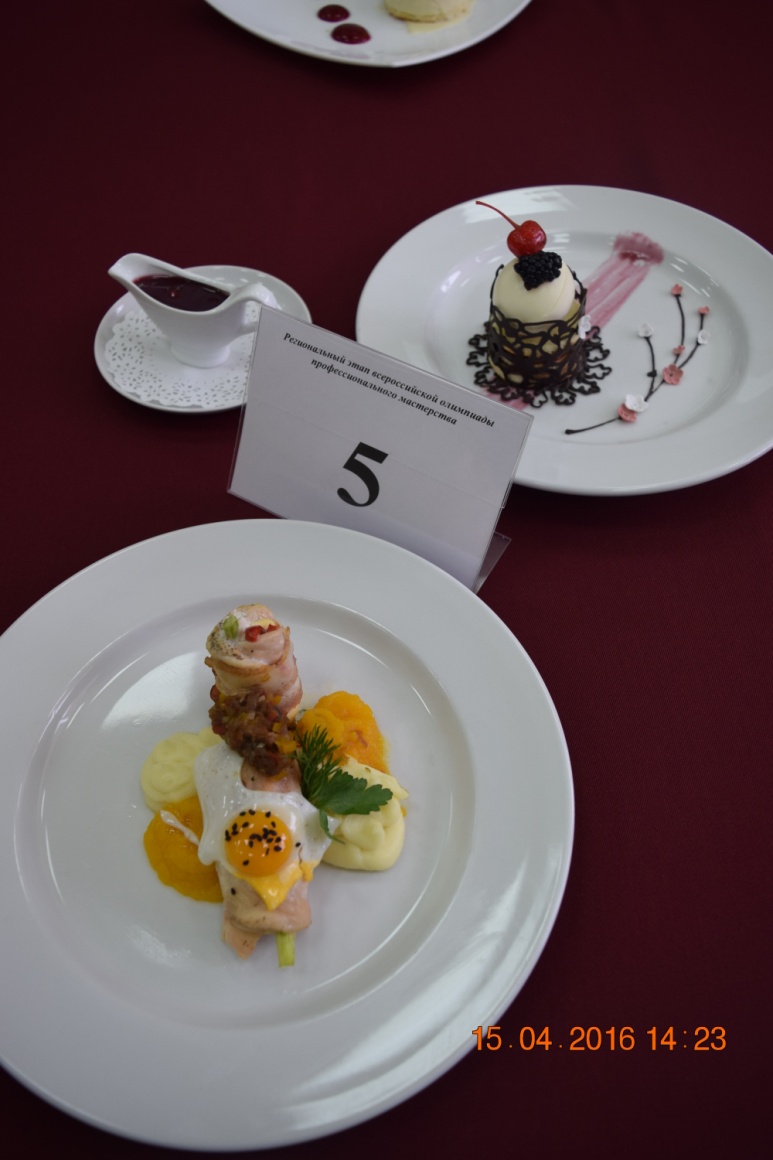 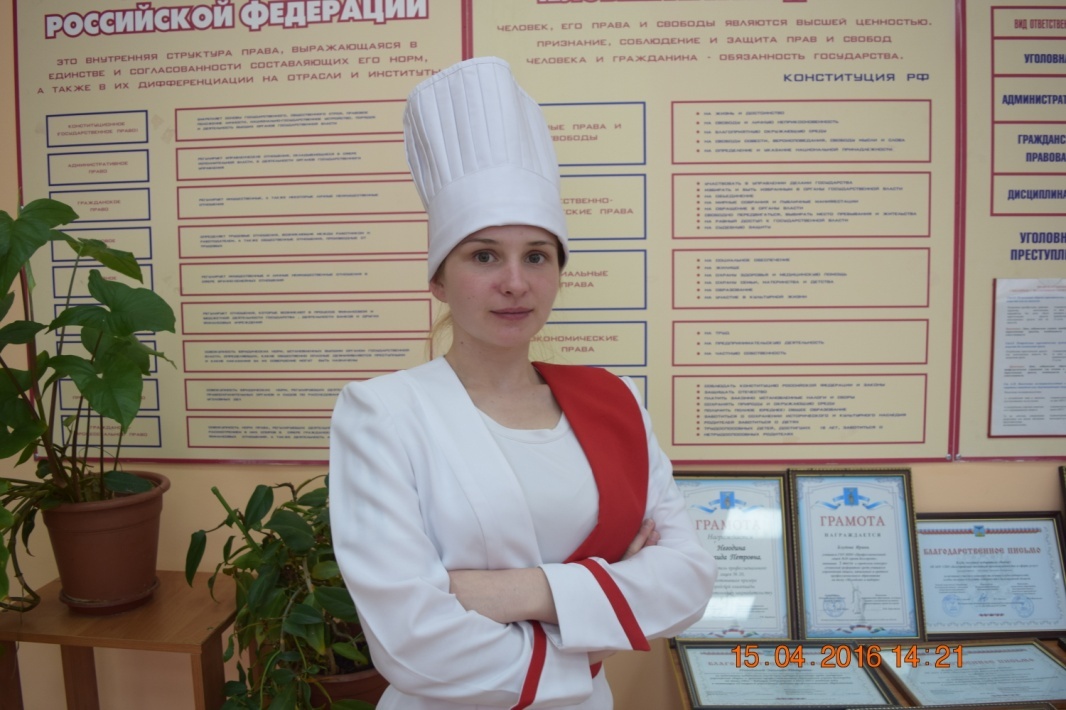 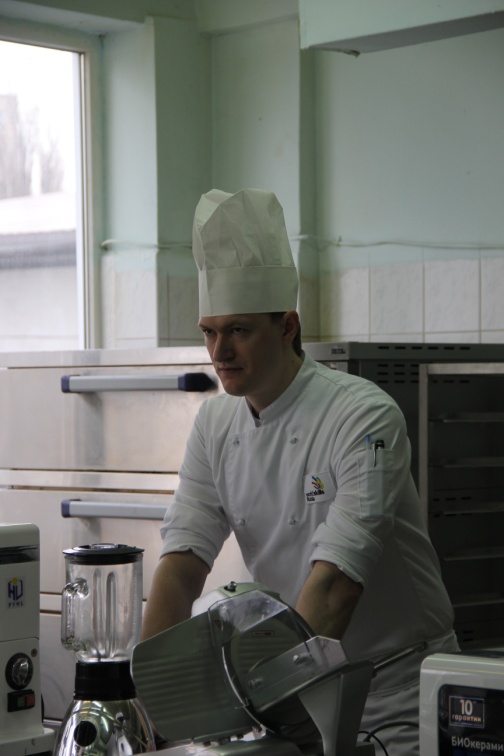 Областной конкурс 2017
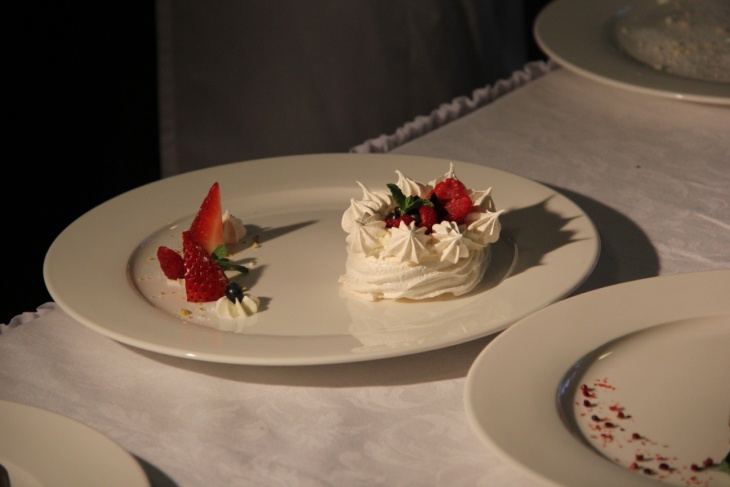 При проведении конкурсов и экзаменов мы имеем возможность выявить не только наиболее подготовленных, но стрессоустойчивых и работоспособных обучающихся.  Мы все понимаем, что участие в конкурсах связано с сильным физическим и эмоциональным напряжением.
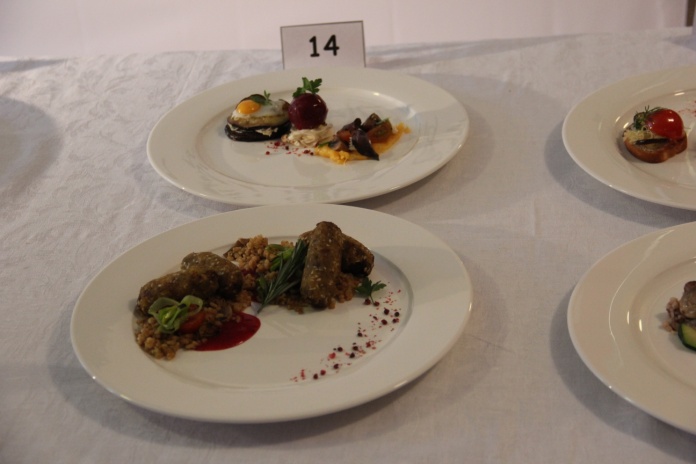 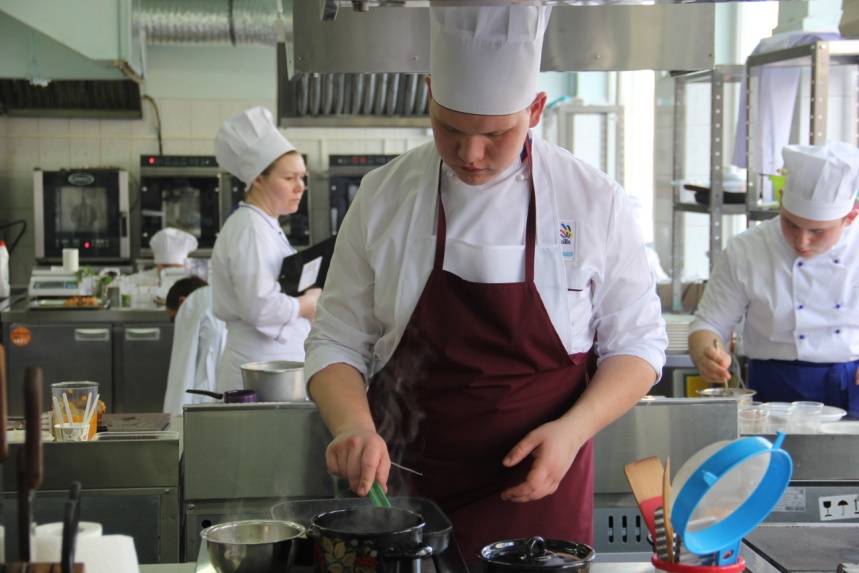 Областной конкурс 2018
Чемпионаты профессионального мастерства по каждому профильному направлению проводятся ежегодно в четыре этапа:
I этап - начальный – проводится на уровне профессиональных образовательных учреждений при условии реализации в них одной или нескольких программ подготовки специалистов среднего звена, внесенной в перечень профильных направлений World Skills;
II этап - областной – проводится на уровне субъекта Российской Федерации (Белгородская область);
III этап – всероссийский;
IV этап – национальный.
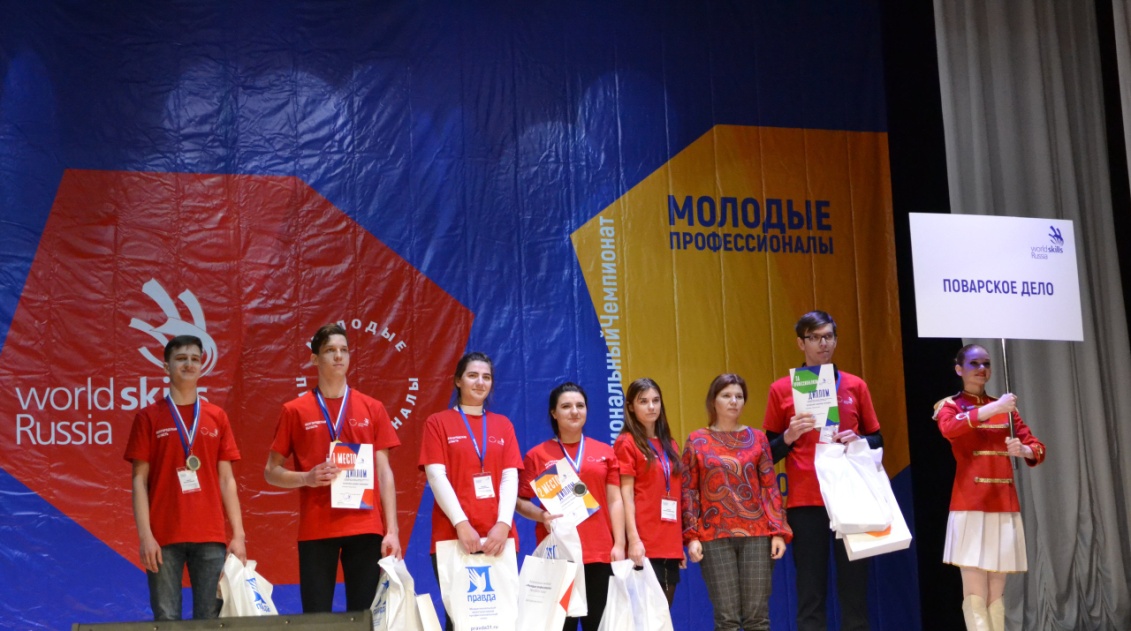 Областной конкурс 2019
Наши обучающиеся принимают активное участие во всех конкурсах.
 Занимают призовые места на региональных и всероссийских конкурсах WorldSkillsRussia.
 Обучающиеся нашего техникума в 2019 году заняли первые места по компетенциям «Поварское дело» и «Хлебопечение» и выехали на всероссийские отборочные чемпионаты в Чувашскую республику Чебоксары и город Казань и вошли  в 10 финалистов.
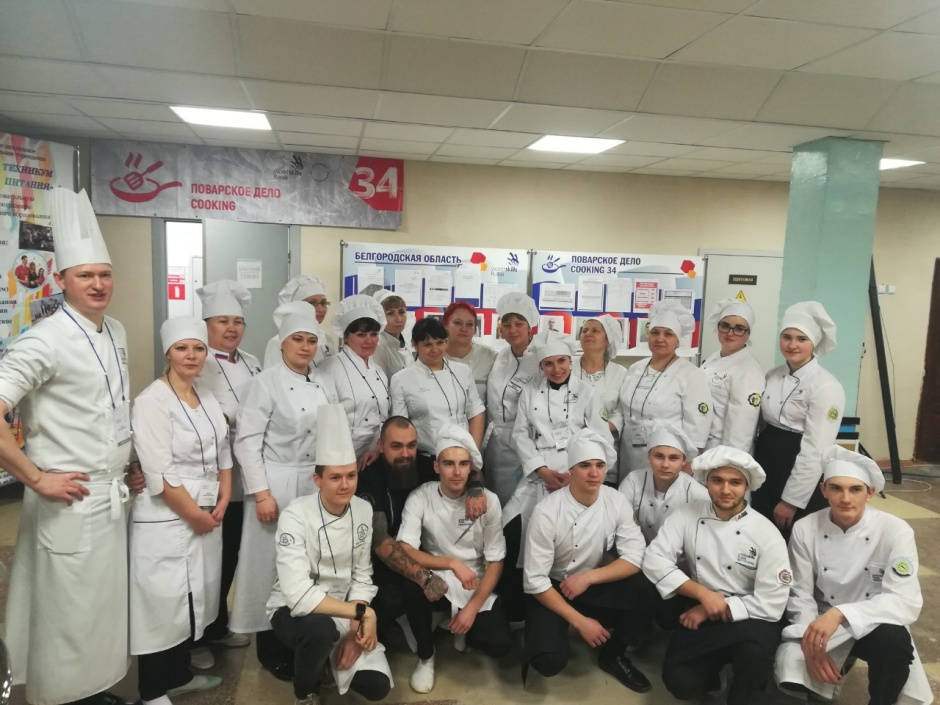 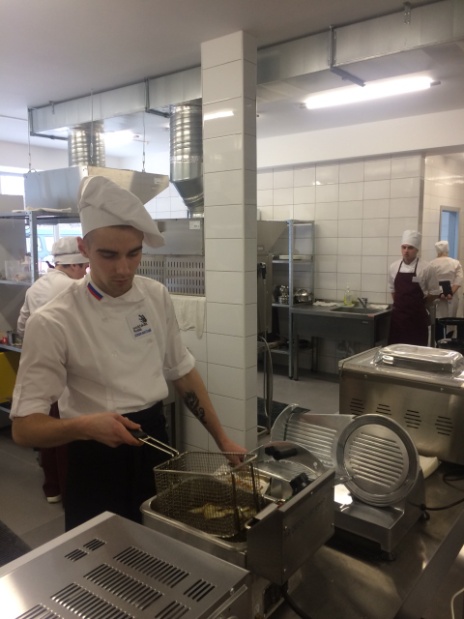 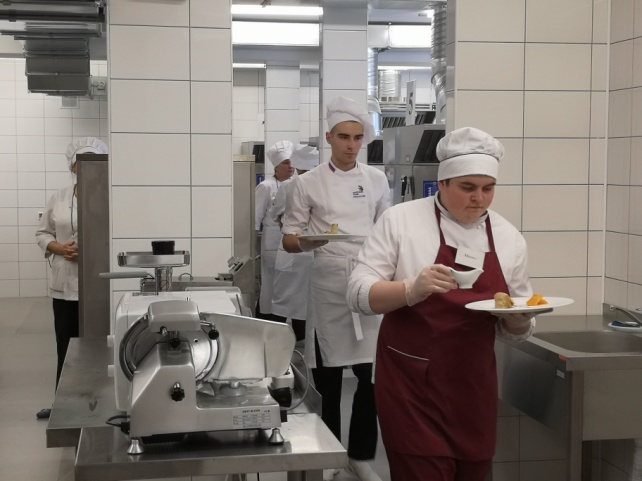 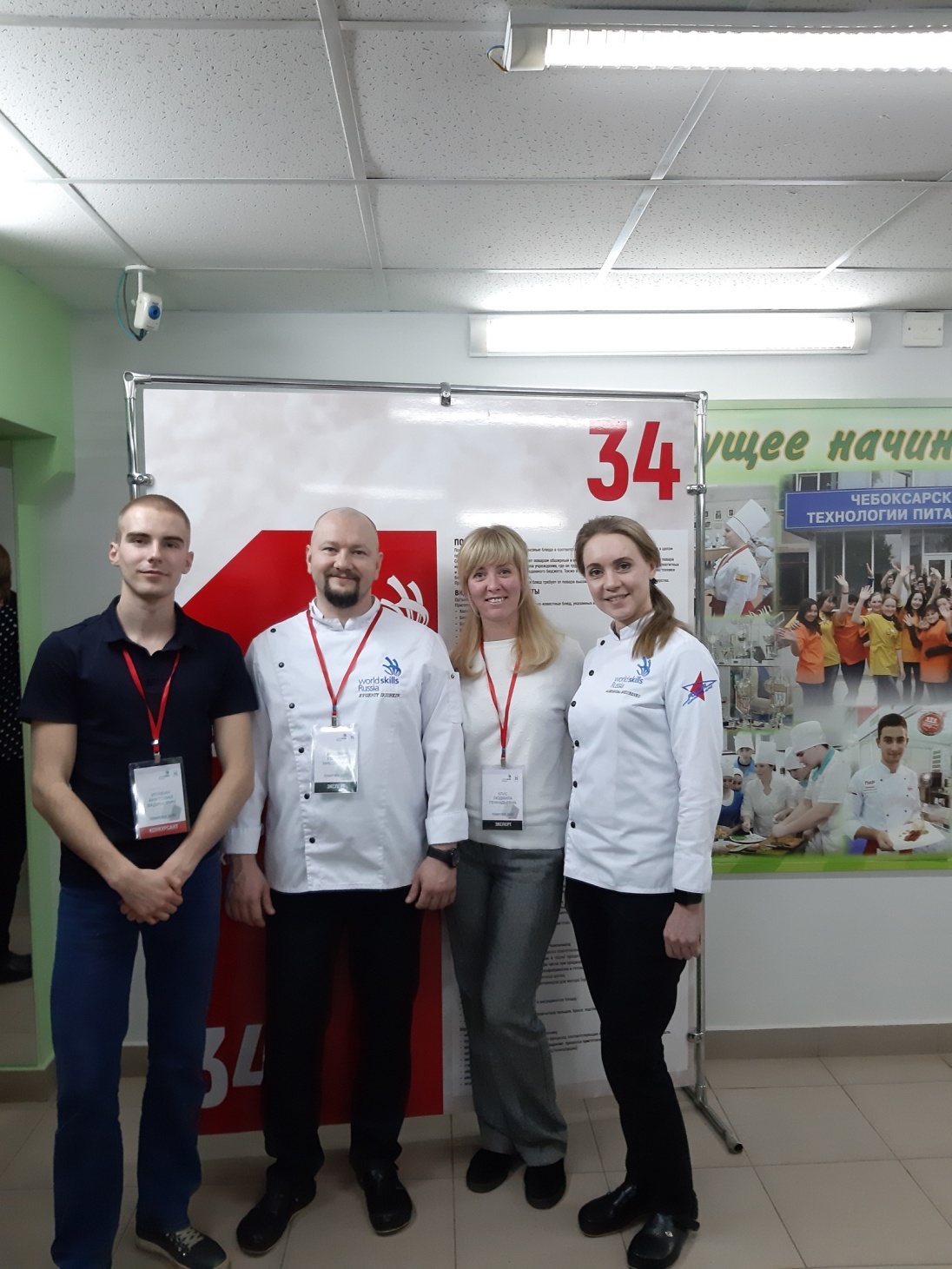 IIV Всероссийский чемпионатWorldSkillsRussia Чувашская республика г. Чебоксары 2019 год
Иляхин Анатолий
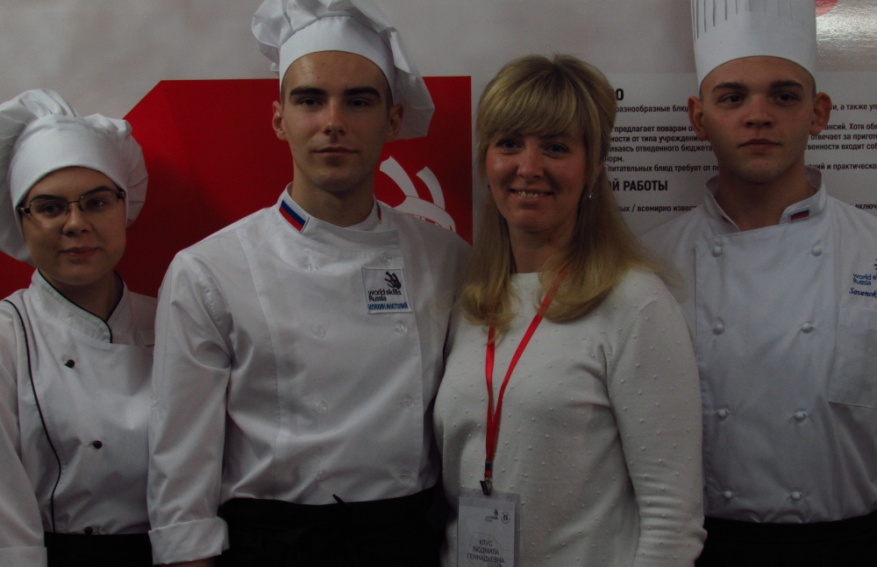 (Слайд №4)
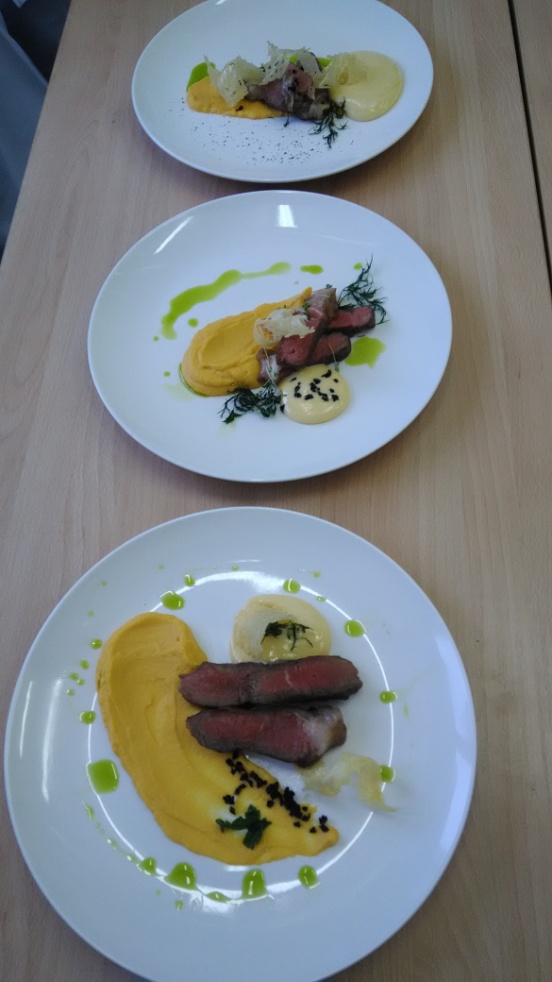 Самара-курсы повышения квалификации экспертов WorldSkills
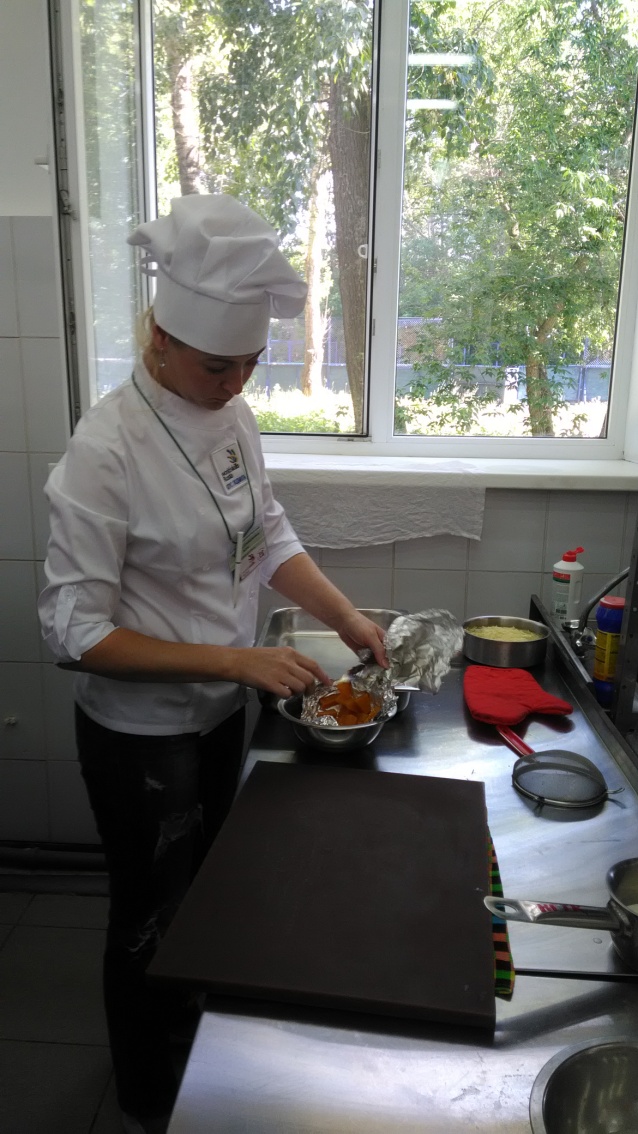 Ведь только профессионал может воспитать профессионала, и только творческая личность может воспитать творческую личность. Не стоит бояться, переключиться   на креативные позиции, актуализировать свой опыт,   активно внедрять в процесс подготовки специалистов и рабочих кадров  инновации.
 Нам всем нужно активизировать свой творческий потенциал, «разбудить» педагогическую готовность и желание к инновационной деятельности,  мобилизовать профессиональный талант - все это залог продуктивной, ориентированной на конечный результат нашей с вами работы.
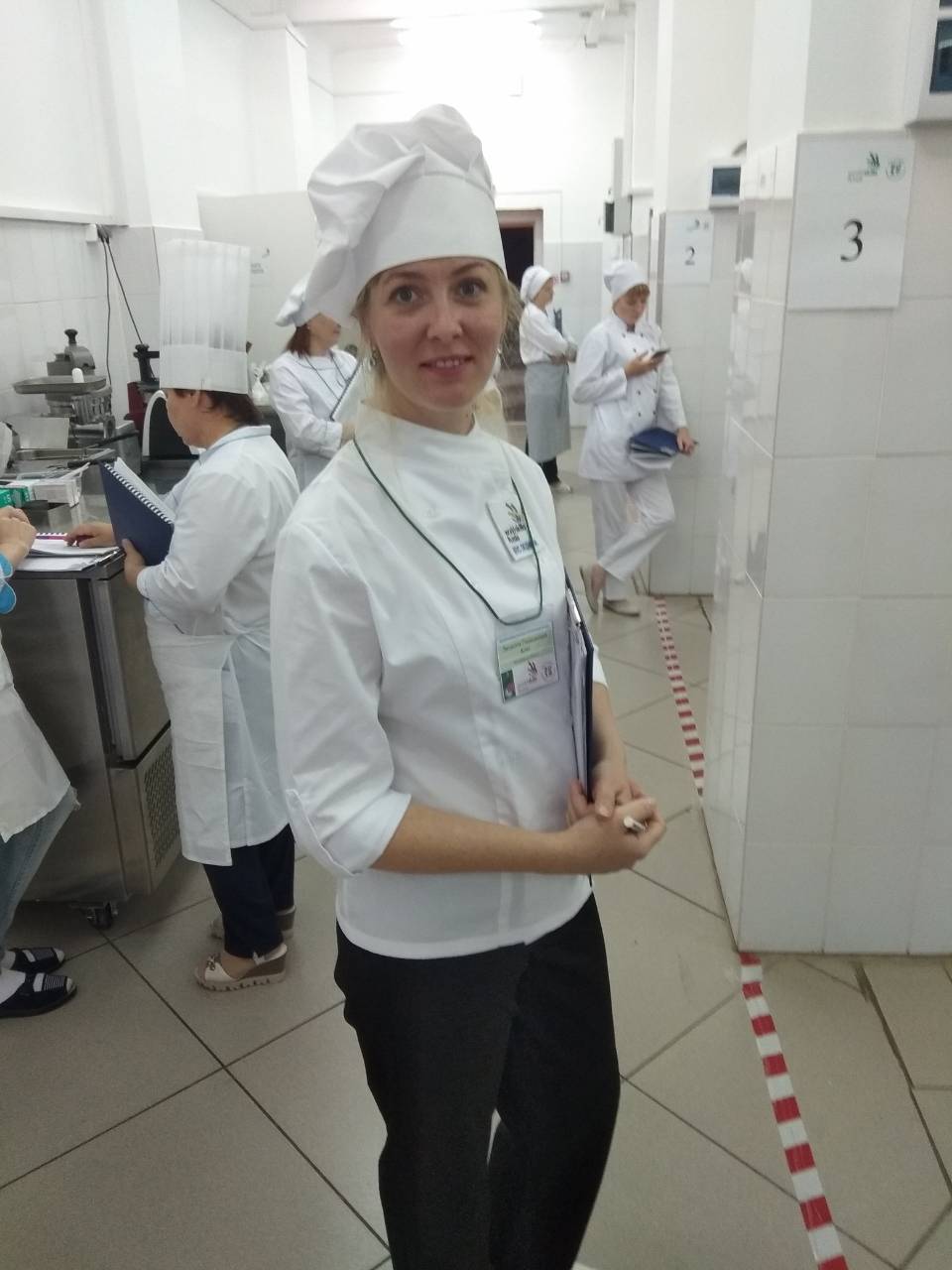 Спасибо за внимание!